Logo Centro Educativo
Proyecto Científico SolidarioPremio Manos Unidas
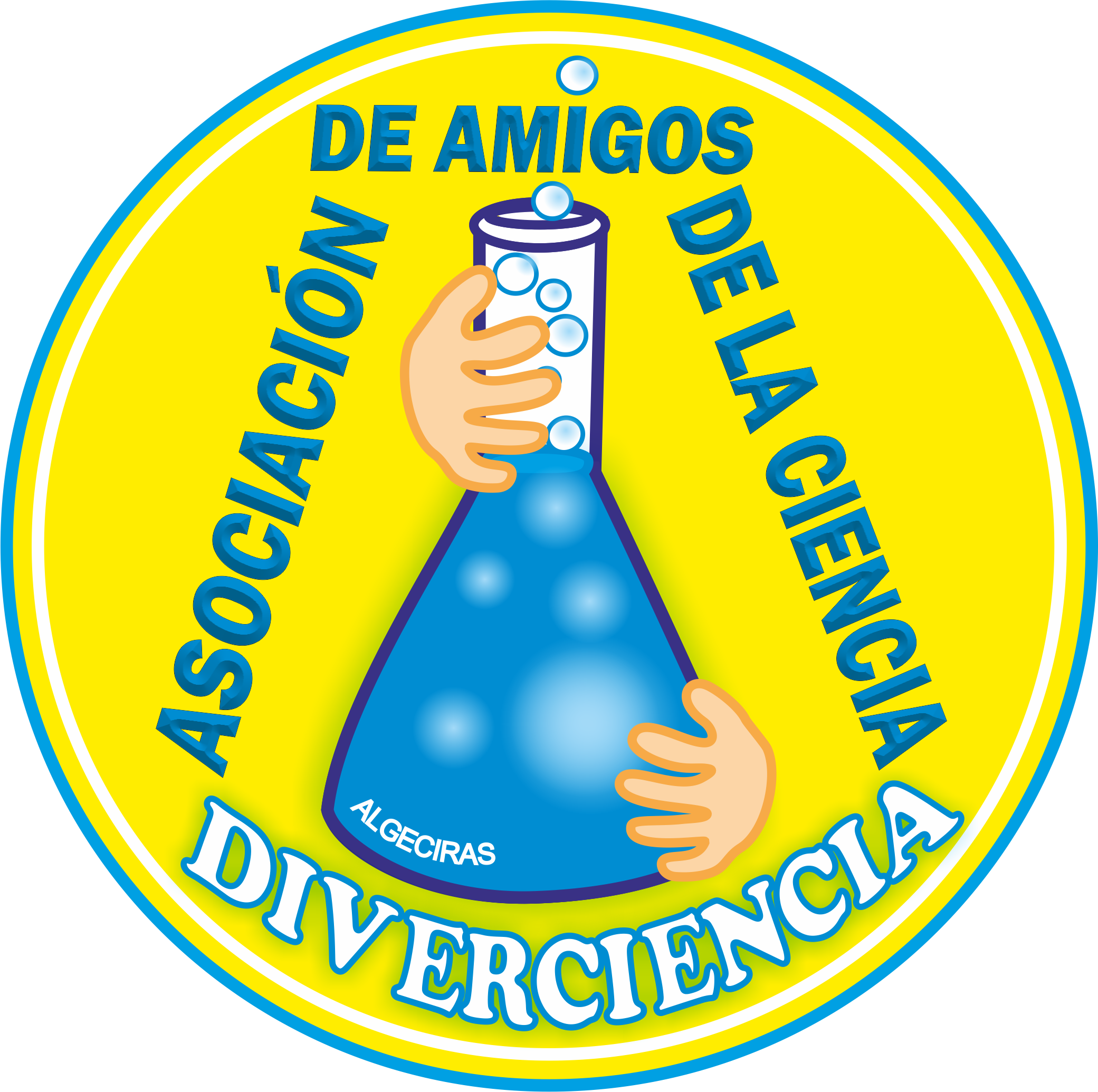 Título del proyecto
Profesor/a Coordinador/aNombres y Apellidos ParticipantesNombre Centro Educativo
DISEÑO LIBRE
Zona Reservada Logos Sponsor